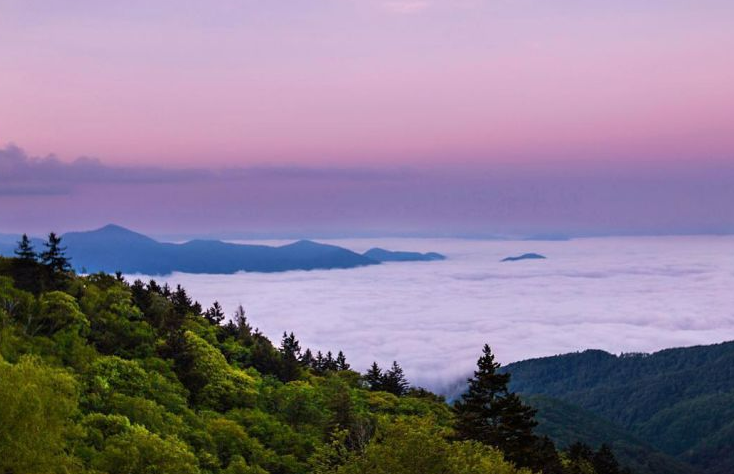 End-of-Life Care for Elders With Dementia
Rhonda Oakes,MSN,BSN,RN,CHPN
roakes@fourseasonscfl.org
Dementia at-a-glance
Dementia is a general term for a chronic or persistent decline in mental processes including memory loss, impaired reasoning, and personality changes. 
Alzheimer’s disease is the most common form of dementia, accounting for 60-80% of all cases of dementia. 
Dementia is the 6th leading cause of death in the United States, and over 5 million Americans are currently living with Alzheimer’s disease.
End-of-Life Care
Being open to end-of-life care early gives the Elder/family  resources/options that ensures care aligns with what is important.
End-of-Life care focuses on: physical comfort, mental and emotional needs, spiritual needs, and practical tasks.  In addition to the patient, the family of the dying person needs support as well, with practical tasks and emotional distress. 
 The team supports the Elder/family better when the care begins earlier during the terminal decline.

National Institute on Aging, 2022
[Speaker Notes: Perception that end-of-life care is only for the “very end” e.g., days to hours. The Elder/family do not receive the months of specialized care with their end-of-life care team they could have had months before death occurs]
Each Elders Journey is Unique
Dementia is typically a slow progressive disease
The decline occurs over time 
Culture, spirituality, and family beliefs should be an integral part of the care choices to be considered
Being open to end-of-life care early gives the Elder/family  resources/options that ensures care aligns with what is important.
	
What is most important to you?___________
What does the care to support most important look like?
[Speaker Notes: When the physician shares the condition has changed course and is entering the terminal phase, that does not necessarily mean death in days or hours, if the Elder and family are open to end-of-life care excellent pain and symptom management can begin months before the actual dying process occurs.  Being open to end-of-life care early gives the Elder/family more resources/options of to have care aligned with their goals.]
Culture and Care
Cultural considerations – American Indian/Alaska Native communities hold family sacred, family obligation and a culture of respect for Elders and their care.  
Family goal is to seek care that aligns with culture, spirituality, and family belief system regarding end-of-life care.
Choices: Caring for the Elder at home or in a facility are both good choices.  Some families may choose to take the Elder home at the very end so the family can keep vigil, or they have selected a facility that does not restrict family during the last days of life.  The goal is to seek the care that aligns with your family needs that best serves the Elder and supports what is most important.
[Speaker Notes: researchers have noted a number of positive cultural aspects, values, and norms around caregiving in American Indian/Alaska Native communities: centrality of the family, family obligation for/valuation of familial caregiving, and a cultural ethos of respect for elders (Goins et al., 2011; Hennessy & John, 1996; Jervis, Boland, & Fickenscher, 2010).]
Culture
What is important for your health care team to honor as they care for the Elder?
Examples of a show of respect that families felt honored their culture:
Removing my shoes as I enter homes where that is the norm
Greeting and addressing the Matriarch of the family first if that is expected
Not staring at someone if direct eye contact is considered rude
Assisting with kinship and keeping family in other tribes informed of Elder’s status if Elder/family appts approval for sharing information and with who
Eating when offered food, and expected to eat
Are there specific culture actions that would make the Elder/family feel honored and supported?
Spirituality
What is important for your health care team to honor as they care for the Elder?
Examples of a show of respect that families felt honored their spirituality:
Knowing their preferred faith (if one) and ensuring spiritual care aligns with those tenants
Trained to religion neutral: We know we have honored the Elder/family and respected their preferred faith (if one) when the Elder/family tells you “you must believe what we believe you understand me”   
Are there specific rituals that would make the Elder/family feel honored and supported?_________________
[Speaker Notes: Baptism, marriage, communion, last rites,  smudging, singing at the bedside, reading from sacred texts.  What is important.]
Family Beliefs
What is important for your health care team to honor as they care for the Elder?
Examples of a show of respect that families felt their family beliefs were honored:
Ensuring time in the visit to listen as the family shares their life experiences
Finding replacement words if certain words holds a strong negative stigma and is not spoken.  Many find the words comfort care acceptable instead of the term hospice care 
Are there specific family beliefs that would make the Elder/family feel honored and supported?
Questions to Ask…
Talk about the uncomfortable topics before the confusion is severe
Ensuring the Elder understands there is no cure and what would they want done or not done?
What if you can’t care for yourself?
What if the wound will not heal?
What if the infection will not heal?
What if you can’t swallow?
What if your heart stops?
Having answers will help you make the best medical decisions possible
[Speaker Notes: Some of the most powerful moments in my nursing career has been when I was invited to the bedside as the full family sat with the Elder and discussed what was okay and not okay.  Listening as the family spoke fluently in Cherokee, not understanding all the words but understanding the gravity and respect of the conversation occurring at the bedside and the Elder driving the care decisions or looking to the family member they had instrusted the decision to and the family all hearing firsthand what the wishes are when the body will no longer do what we expect it should do.  These family meetings are full of tears, and laughter, there has always been one family member that is given the gift of being the comforter and knows how to draw the good and fun memories out when they are needed most.]
What if the Elder is not able to answer?
As a family do you recall the Elder ever stating something to the effect 
“Don’t let them bring me back if my heart stops”
“Don’t let them put me on a machine to keep me alive”
“If I can’t care for myself and there is no cure, don’t give me artificial food to keep me here”
“Don’t let me suffer from treatments that hurt if they can’t cure me”
“I feel for (person they have visited) I would not want to live like that with all those tubes.”
Again, recollecting any preferences they shared will help you make the best medical decisions possible.
What if the Elder does not understand/unresponsive and never shared what they would want in any format?
The burden of the decisions fall to the health care surrogate or family.
It is so important to begin advance care planning and working through what is okay and not okay to help your healthcare team provide the desired care.
The Elder’s physician can explain what the options are if the Elder:
The Elder is in the terminal phase of the illness
Is no longer able to care for themself
Has a wound that will not heal
Gets an infection that does not respond to treatment/heal.
Is not able to swallow
Heart stops
[Speaker Notes: Time limited trials, it if does not work then you can stop and make main goal to be comfortable.]
Resources to Chart the Course
What is advance care planning?
Advance care planning decisions
Getting started with advance care planning
Making your advance care wishes known
How to choose your health care proxy
Making your health care directives official
What to do after you set up your advance directive
Be prepared
Resources continued
What is end-of-life care?
End of life: Providing physical comfort
End of life: Managing mental and emotional needs
Spiritual needs at the end of life
Providing support for practical tasks
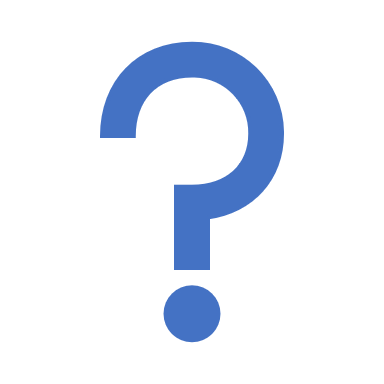 QUESTIONS
End Stage Dementia
Dependent on caregiver for personal care; dressing, bathing, transfers walking
Incontinent of bowel and bladder
Unable to communicate meaningfully 
Impaired nutritional status or difficulty swallowing or refusing to eat
Weight loss over 11% of body weight or Body Mass Index less than 18
Albumin less than 3.1 (lab result the physician can provide)
End Stage Dementia Cont’d
Additional illnesses associated with advanced dementia include: 
Aspiration pneumonia 
Upper urinary tract infection 
Septicemia 
Decubitus ulcers, multiple, stage 3-4 
Fever recurrent after antibiotics
[Speaker Notes: Families will notice the ED trips become more frequent and what worked “last time” is not working as well this time or the treatment is causing new problems.  Having so many antibiotics the Elder becomes at risk for other illnesses.]
Co-morbid conditions that add burden of illness if Dementia is present
Congestive heart disease or cardiovascular disease
COPD or restrictive lung disease
Cerebrovascular disease, including stroke
Diabetes mellitus
Renal insufficiency
Malignancy
References
Browne CV, Ka'opua LS, Jervis LL, Alboroto R, Trockman ML. United States Indigenous Populations and Dementia: Is There a Case for Culture-based Psychosocial Interventions? Gerontologist. 2017 Nov 10;57(6):1011-1019. doi: 10.109
de la Monte SM, Wands JR. Alzheimer's disease is type 3 diabetes-evidence reviewed. J Diabetes Sci Technol. 2008 Nov;2(6):1101-13. doi: 10.1177/193229680800200619. PMID: 19885299; PMCID: PMC2769828. 3/geront/gnw059. PMID: 27048710; PMCID: PMC6281323.
National Institute on Aging – Caring for a Person with Late-Stage Alzheimer’s Disease